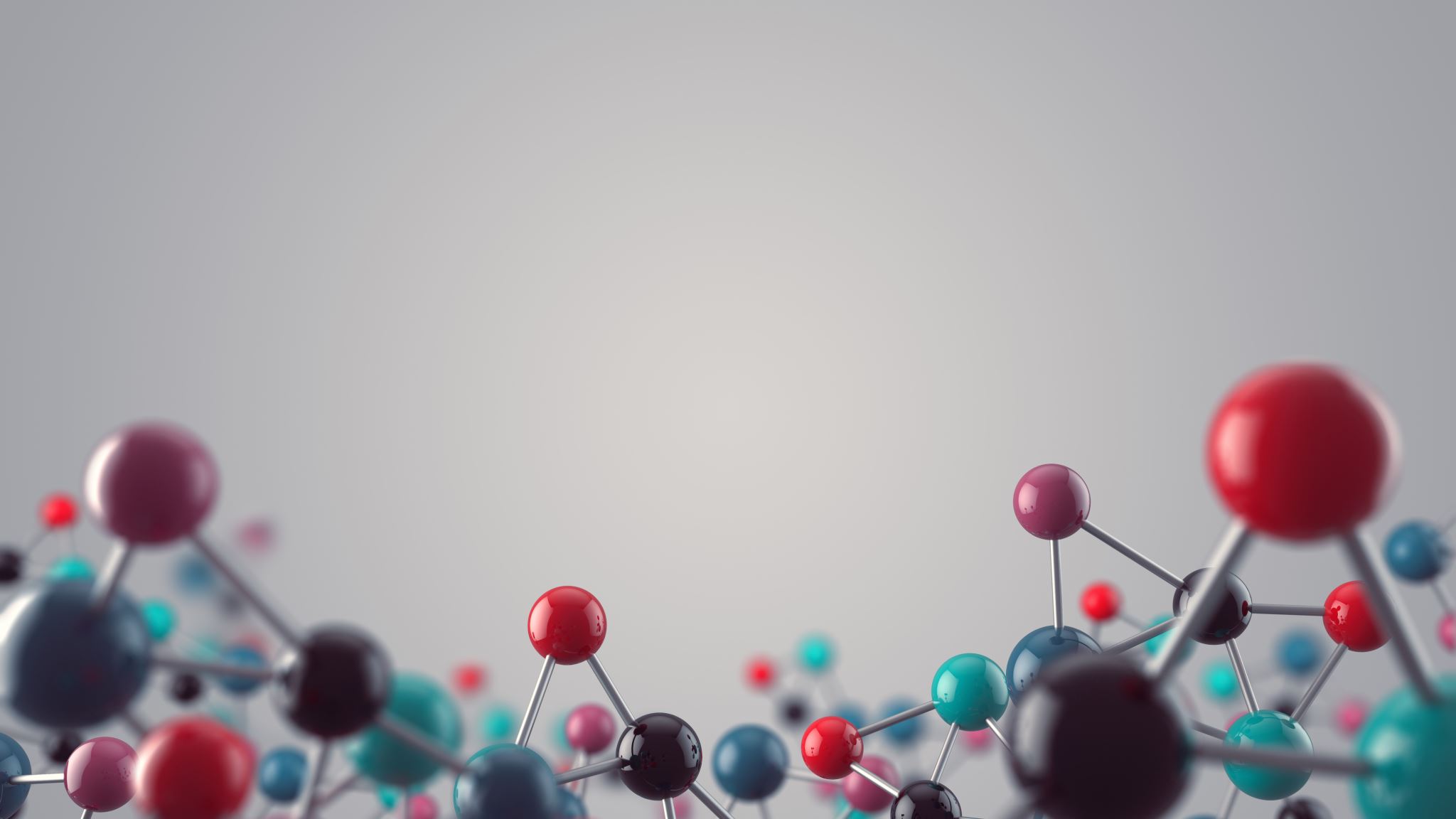 2025
رؤيتنا: تَعَلُّمٌ عَصْرِيٌّ مُلْهِمٌ بِهُوِيَةٍ وَطَنِيَّةٍ وَقِيَمٍ إِسْلَامِيَّةٍ
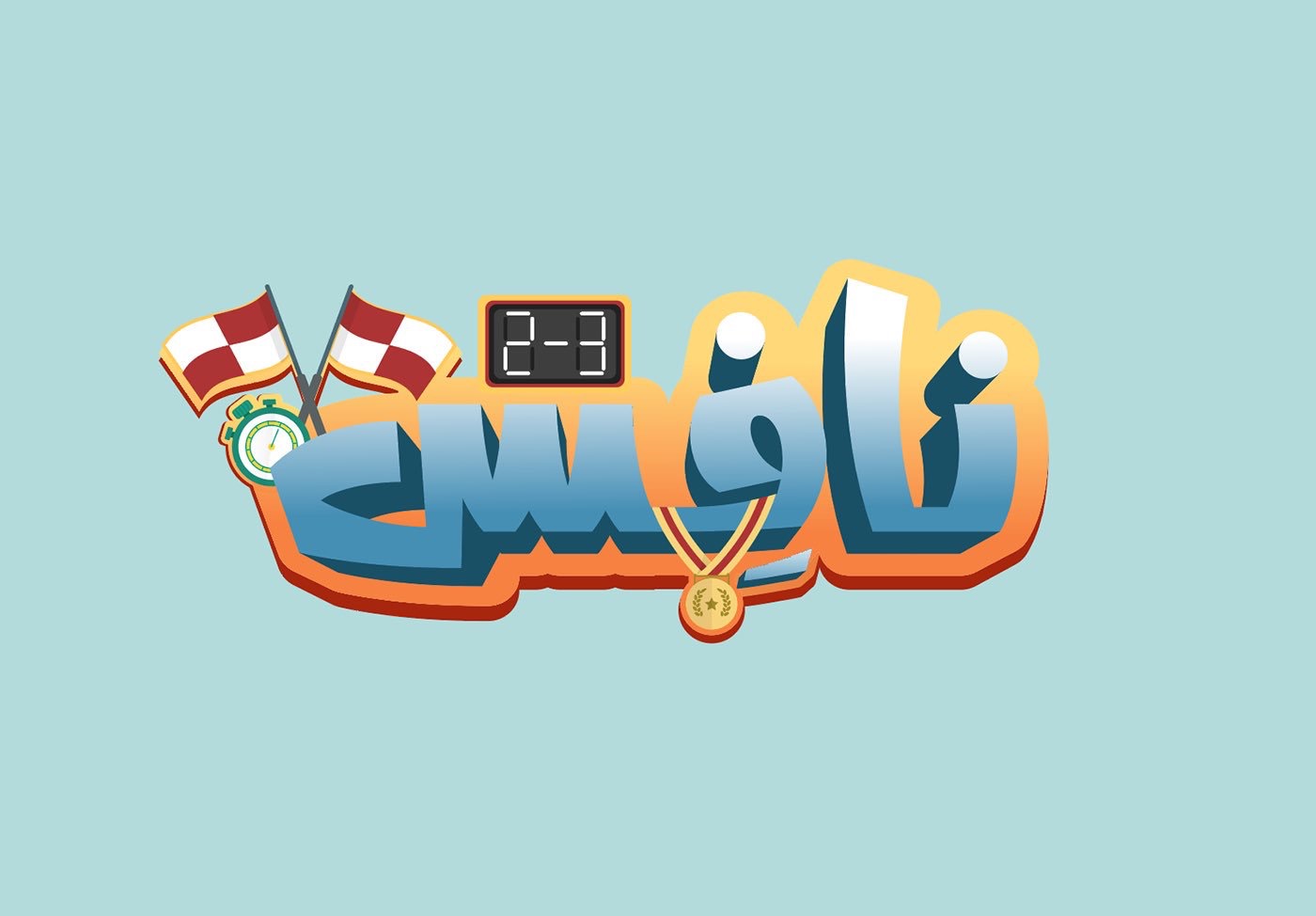 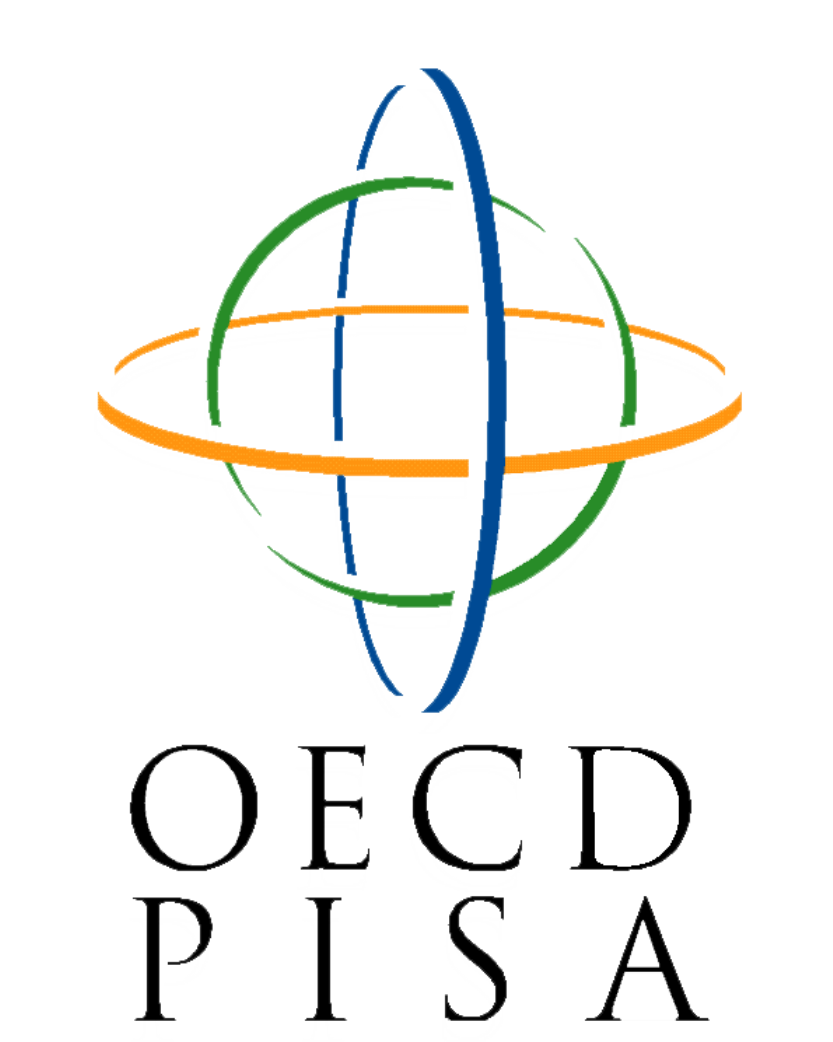 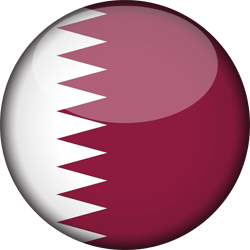 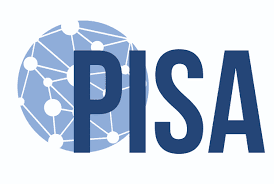 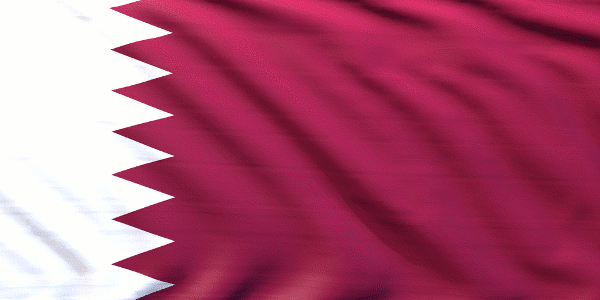 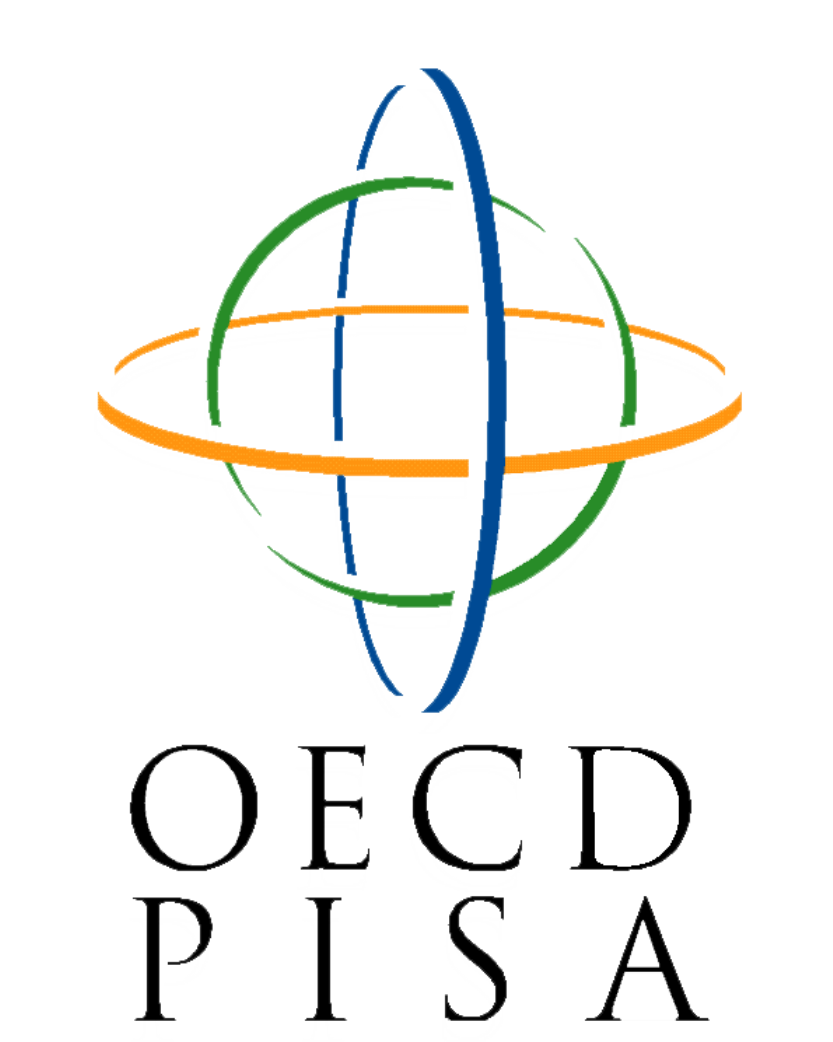 اجعل قطر تفخر بك
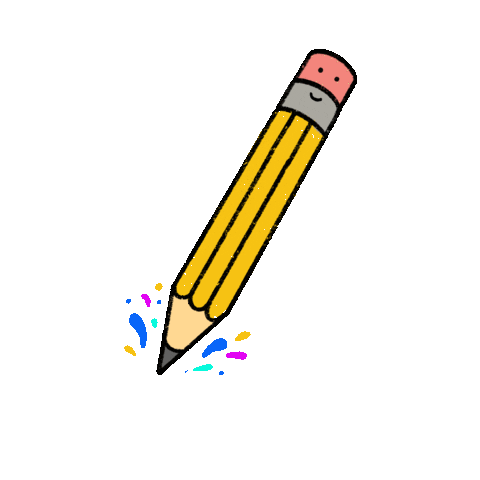 2025
ماذا تعرف عن البيزا
موعد إعلان النتائج
الجدول الزمني للاختبار
الجهات المستهدفة
الفئات المستهدفة
أهداف البيزا
مفهوم البيزا
مواد  الاختبار
أسئلة الاختبار
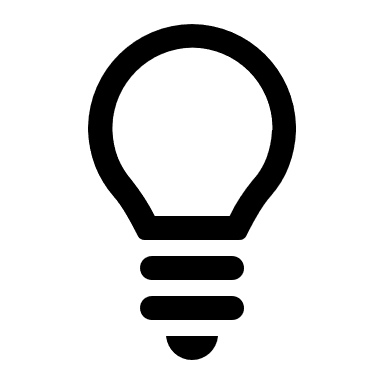 Program for International Student Assessment
مفهوم البيزا
اختصار لـ: Program for International Student Assessmentويعني برنامج التقييم الدولي للطلاب
1- قياس قدرة الطلاب والطالبات في توظيف المعرفة بالمواقف الحياتية اليومية التي يواجهونها في المدرسة، والبيت، والمجتمع.
أهداف البيزا
2- مقارنة مستويات الطلاب والطالبات في العالم، وكشف أوجه القصور لديهم.
3- تقييم المعرفة، والمهارات، والاتجاهات التي تعكس التغيرات الحالية في المقررات التعليمية.
4- تقييم ما يستطيع الطلاب والطالبات فعله مقارنة بما تعلموه.
الجهات المستهدفة
الفئات المستهدفة
جميع المدارس الحكومية والخاصة
الطلاب والطالبات الذين أتموا (15) عامًا دون اعتبار لصفوفهم الدراسية.
مواد الاختبار
العلوم
اللغة العربية
الحاسوب
الرياضيات
اللغة الانجليزية
أسئلة الاختبار
اختيار من متعدد/مقالي/ تفاعلي​
الجدول الزمني للاختبار
يحدد من قبل المنظمة بالتنسيق مع وزارة التربية والتعليم والتعليم العالي
موعد إعلان النتائج
تعلن النتائج في موقع المنظمة بعد سنة من التطبيق الفعلي وترسل مباشرة للجهات المعنية
نرجو التوفيق والسداد لأبنائنا الطلاب في اختبارات البيزا 2025